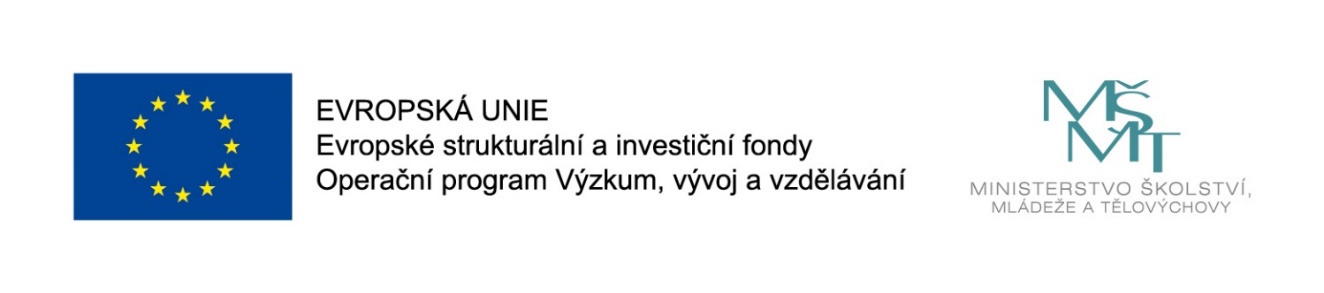 ONKOLOGICKÁ LÉČBA V GYNEKOLOGII
CZ.02.2.69/0.0/0.0/16_015/0002400
ROZVOJ VZDĚLÁVÁNÍ NA SLEZSKÉ UNIVERZITĚ V OPAVĚ
ONKOLOGICKÁ LÉČBA V GYNEKOLOGII
Doc. PhDr. Yvetta Vrublová, Ph.D.
GYNEKOLOGICKÉ ZHOUBNÉ NÁDORY
Zhoubné nádory vulvy – dlaždicobuněčný karcinom, melanom, Pagetova choroba, staging vychází z FIGO
Zhoubné nádory pochvy – spinocelulární karcinom
Zhoubné nádory děložního čípku –karcinom cervixu,
Karcinom endometria – adenokracinom
Karcinom děložního těla
Zhoubné nádory vaječníku – ovariální karcinom, epiteliární nádor avária (Borderline), dysgermion, malobuněčný karcinom, sarkom
CHEMOTERAPIE
Chemoterapie je často nedílnou součástí komplexní léčby některých nádorových onemocnění.
Účinnost chemoterapie dalších linií závisí na mnoha faktorech, na:
- charakteru recidivy,
- velikosti nádorových ložisek,
- hladině tumorových markerů,
- celkovém stavu pacientky,
- přítomnosti nežádoucích účinků chemoterapie 1. linie.
chemoterapie
Neoadjuvantní – podávaná před operací nebo radioterapií s cílem zmenšit nádorovou masu a tak usnadnit vlastní výkon
Adjuvantní – podává se po radikální operaci nebo po radiopterapii s cílem podpořit účinek
Kurativní – podání chemoterapie s cílem vyléčit. Někdy též radikální. Běžné jsou vysoké dávky a tedy i vyšší nežádoucí účinky.
Paliativní – podávaná pro zlepšení stavu bez cíle definitivně zlikvidovat nádor, ale pouze zamezit jeho růstu nebo dokonce dosáhnout různě dlouhé remise.
NEOADJUVANTNÁ TERAPIE
Neoadjuvantní terapie je onkologickou terapií, která je prováděna ještě před hlavní léčbou. 
Cílem neoadjuvantní terapie není vyléčit nádorové onemocnění, ale zvýšit pravděpodobnost terapeutického úspěchu hlavní terapeutické metody,  tedy chirurgického výkonu.
Adjuvantní léčba
Adjuvantní léčba  je léčba prováděná u pacientů bez prokazatelných metastáz po základní léčebné metodě – po radikální operaci

Cílem adjuvantní léčby je zničit případné mikroskopické zbytky choroby nebo již přítomné (ale dosud nezjistitelné) mikrometastázy.
CYTOSTATIKA
cytostatika ničí nádorové buňky
 v terapii používají léky založené na meotrexátu, aktinomycinu D, cyklofosfamidu a derivátech platiny (cistplatina, karboplatina)
PŘÍPRAVA ŽEN K CHEMOTERAPII
Kontrolní odběry
Monitorace fyziologických funkcí
Vyšetření lékařem
Užití chronické medikace
Podání antiemetik a antihistaminik
Péče o ženu během chemoterapie
Měření fyziologických funkcí
Sledování celkového stavu
Psychologický přístup
Edukace
EDUKACE ŽEN PŘI CHEMOTERAPII
Výživa
Péče o kůži
Pohyb a odpočinek
Životní styl
VEDLEJŠÍ ÚČINKY
Bezprostřední (hodiny – dny)nauzea (nevolnost) a zvracení
záněty žil, selhání ledvin, hypertenze, anafylaktický šok
Časné (dny – týdny)leukopenie, trombocytopenie,vypadávání vlasů, průjem, zácpa
Oddálené (týdny až měsíce), anémie, poškození jater, hyperpigmentace, plicní fibróza
Pozdní (měsíce až roky) – sterilita, hypogonadizmus (snížená funkce pohlavních žláz), sekundární nádory
radioterapie
Radioterapie využívá ionizujícího záření k léčbě nádorových a nenádorových onemocnění. 
Tvoří významnou součást léčebného postupu v léčbě gynekologických malignit.
radioterapie
Radioterapie je po chirurgické léčbě nejefektivnější kurativní léčbou. Nezastupitelné místo má i v léčbě paliativní. 
Cílem je eradikovat nádor a vyléčit pacienta. Je primární volbou léčby u karcinomu děložního hrdla.
Neoadjuvantní radioterapie
Cílem neoadjuvantní radioterapie je zmenšení nádoru před základním léčebným výkonem, zpravidla před operací (předoperační radioterapie). 
Tím je v řadě případů možno dosáhnout operability u původně lokálně rozsáhlého inoperabilního nádoru nebo zmenšení rozsahu operačního výkonu. Zároveň je sníženo i riziko diseminace při manipulaci v operované oblasti.
PALIATIVNÍ RADIOTERAPIE
Hlavním cílem paliativní radioterapie s “krátkodobým záměrem“ je odstranění či alespoň zmírnění symptomů nádorového onemocnění (zejména bolest, útlak, krvácivé stavy u gynekologických malignit aj.) a až sekundárním cílem je prodloužení přežití.
Léčba recidiv zhoubných gynekologických nádorů
Brachyterapie je jednou z možností léčby recidiv a  umí nádor homogenně prozářit. 
Daří se jí aplikovat vysokou dávku záření přímo do nádoru a naopak šetřit vzdálenější zdravé tkáně. Tak dává i větší naději na vyléčení. 
Brachyterapie se uplatňuje v léčbě recidiv všech gynekologických malignit, kromě karcinomu ovarií.
DĚKUJI ZA POZORNOST